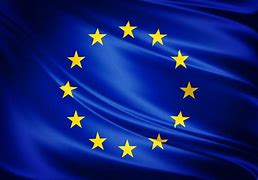 UNIA EUROPEJSKA
BELGIA
FLAGA BELGII
HERB BELGII
JEST TO PAŃSTWO W ZACHODNIEJ EUROPIE
STOLICĄ  UNII EUROPEJSKIEJ  JEST BRUKSELA , KTÓRA  JEST PIĘKNYM MIASTEM, POŁOŻONYM NAD RZEKĄ SENNE. JEST ONA JEDNOCZEŚNIE STOLICĄ BELGII I SIEDZIBĄ  PARLAMENTU ORAZ KRÓLA.
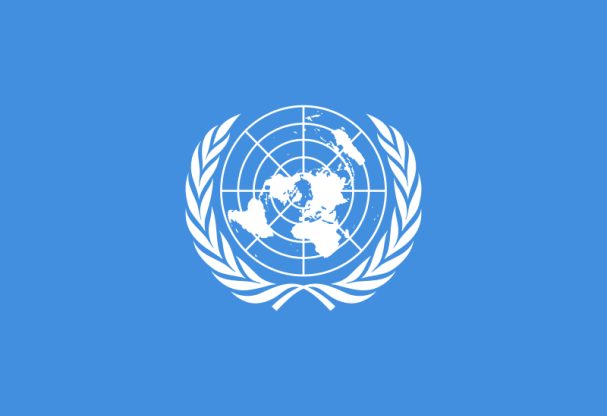 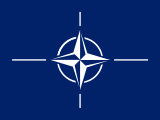 BELGIA JEST CZŁONKIEM UNII EUROPEJSKIEJ, ONZ ORAZ NATO
GRANICZY OD POŁUDNIA Z  FRANCJĄ I Z LUKSEMBURGIEM , OD WSCHODU Z NIEMCAMI  I OD PÓŁNOCY Z HOLANDIĄ
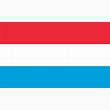 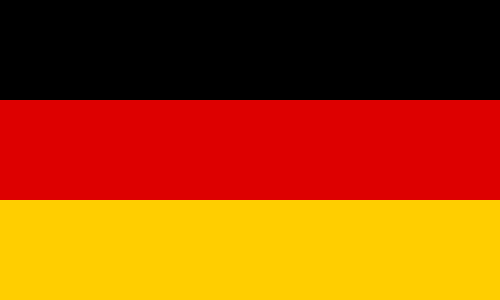 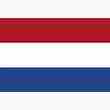 W ROKU 1830 BELGIA STAŁA SIĘ NIEZALEŻNYM PAŃSTWEM
BELGIA DZIELI SIĘ NA STREFĘ JĘZYKA: FRANCUSKIEGO, NIDERLANDZKIEGO I NIEMIECKIEGO
NIEPODLEGŁOŚĆ  ZDOBYŁA  W WINIKU POWSTANIA PRZECIWKO DOMINACJI HOLENDERSKIEJ (REWOLUCJA BELGIJSKA)
NA KONFERENCJI W LONDYNIE W 1839 USTALONO GRANICE  I  NEUTALNOŚĆ  BELGII
NA CZELE PAŃSTWA STOI KRÓL, A NA CZELE WIELOPARTYJOWEGORZĄDU PREMIER.
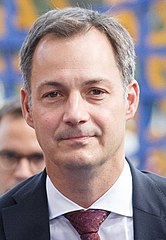 BELGIA JEST W UE: OD 1 STYCZNIA 1958 R.
W STREFIE EURO JEST OD 1 STYCZNIA 1999 R.
W STREFIE SCHENGEN JEST OD 26 MARCA 1995 R.
9 MAJA ŚWIĘTUJEMY POKÓJ I JEDNOŚĆ W EUROPIE
DZIĘKUJĘPAWEŁ KASZUBAKL. IV